Breaking Down Barriers & Building Bridges Improves Customer Satisfaction & Efficiency
Wendy Woodward | March 15, 2011


Copyright Wendy Woodward 2011. This work is the intellectual property of the author. Permission is granted for this material to be shared for non-commercial, educational purposes, provided that this copyright statement appears on the reproduced materials and notice is given that the copying is by permission of the author. To disseminate otherwise or to republish requires written permission from the author.
Northwestern University
Carnegie Classification RU/VH (R1)
Private
3 campuses (Evanston, Chicago, Qatar)
12 schools and colleges
19,000 students; 10,500 faculty and staff members
Highly decentralized IT support model
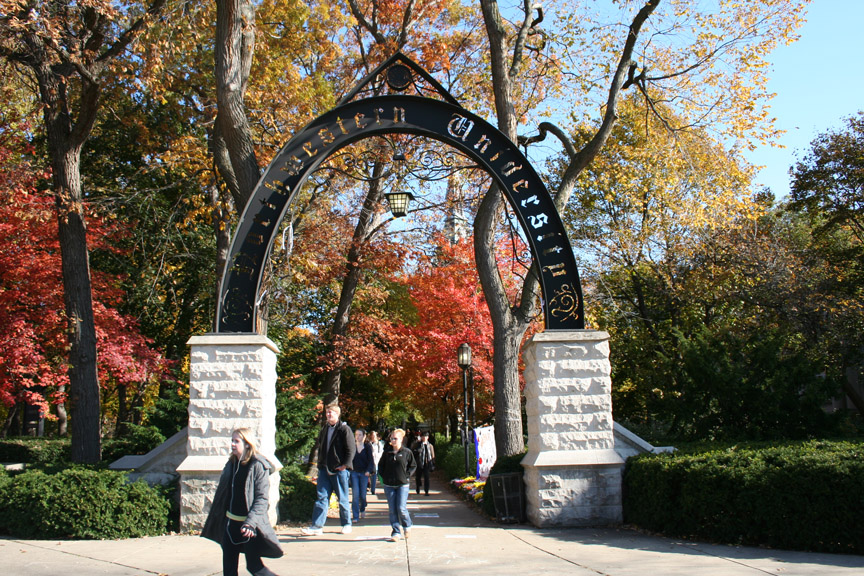 The Central IT Organization
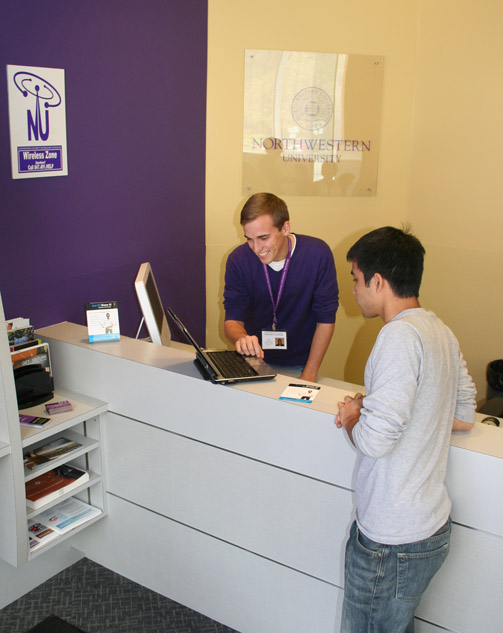 250 staff members, 100 student staff
Administration and Finance
Technology Support Services
Academic & Research Technologies
Management Systems
Cyberinfrastructure
Information System Security/ Compliance
Business Intelligence
Opportunities
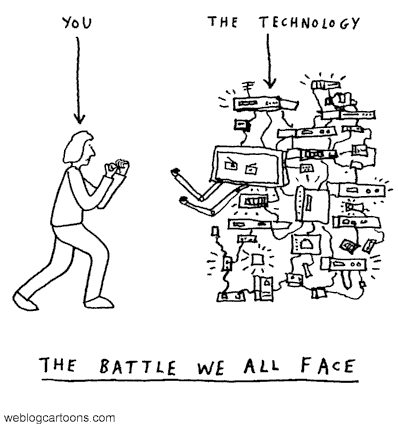 Disparate help desks and incident tracking systems
Inefficient processes
Increased costs
Customer confusion
Outdated Remedy system
Other ticketing systems
Inconsistent ITIL adoption
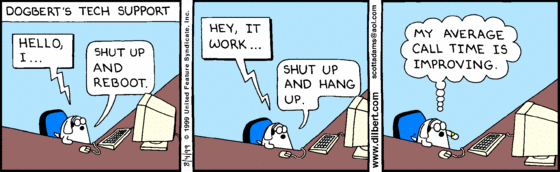 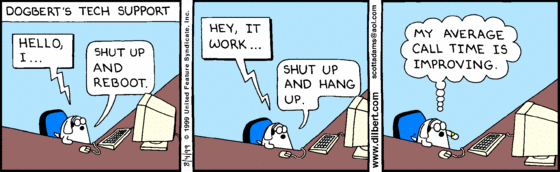 Opportunities
Various service delivery models
SLA = Service Like Always?
Increasing accountability to business stakeholders
Transparency
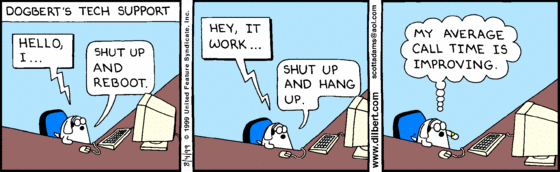 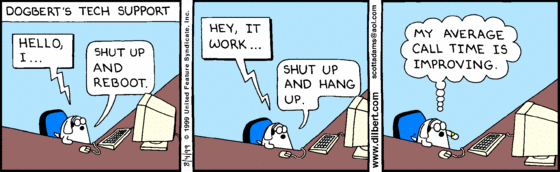 University IT Strategic Initiative
Integrate the various University technology service points to facilitate a stable, robust, efficient, and customer-focused support environment, including convenient Web-based assistance and performance metrics for all information technology services and systems. 

Provide a single point of contact for technology-related support that can be leveraged to optimize the support experience, improving response time and communication.
Benefits of a Unified Solution
Streamlined access to IT support resources, self-help, and knowledge articles
Enhanced customer services through ticket status availability and integrated request handling
Systematic infrastructure management and control to support service reliability
Process control, automation, and reporting capabilities
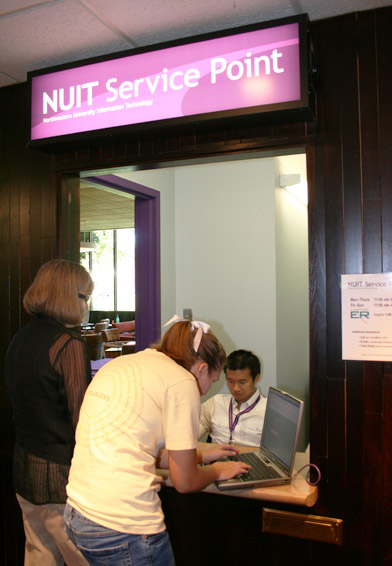 Breaking Down Barriers
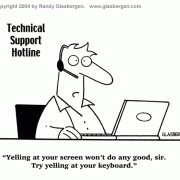 Consultant-engaged
Executive commitment to process improvement
Relocate staff positions to service desk team
Building Bridges
Core management team committed to unification
Collaborative RFP for service management tool
HP Service Manager
ITIL adoption
Training
Process owners/ champions identified
SLA / OLA development
Knowledge sharing
ACD, Wiki, chat
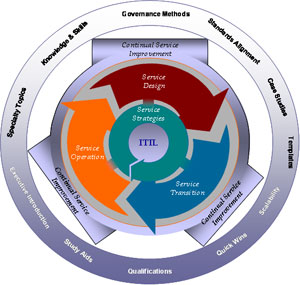 Challenges
Software not a perfect fit
Staff 
Change is scary
Vacancy
Resource constraints
Limited budget
Other system launches
CIO transition
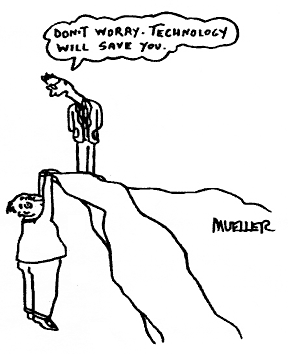 Successes
1-HELP is the front door 
Customers empowered to enter requests via Web and track progress
Increased visibility into IT service delivery (leads to accountability)
Backend IT staff THRILLED!
Cost reduction
Staff realignment
Other tracking systems retired
New customers lining up to join the service model
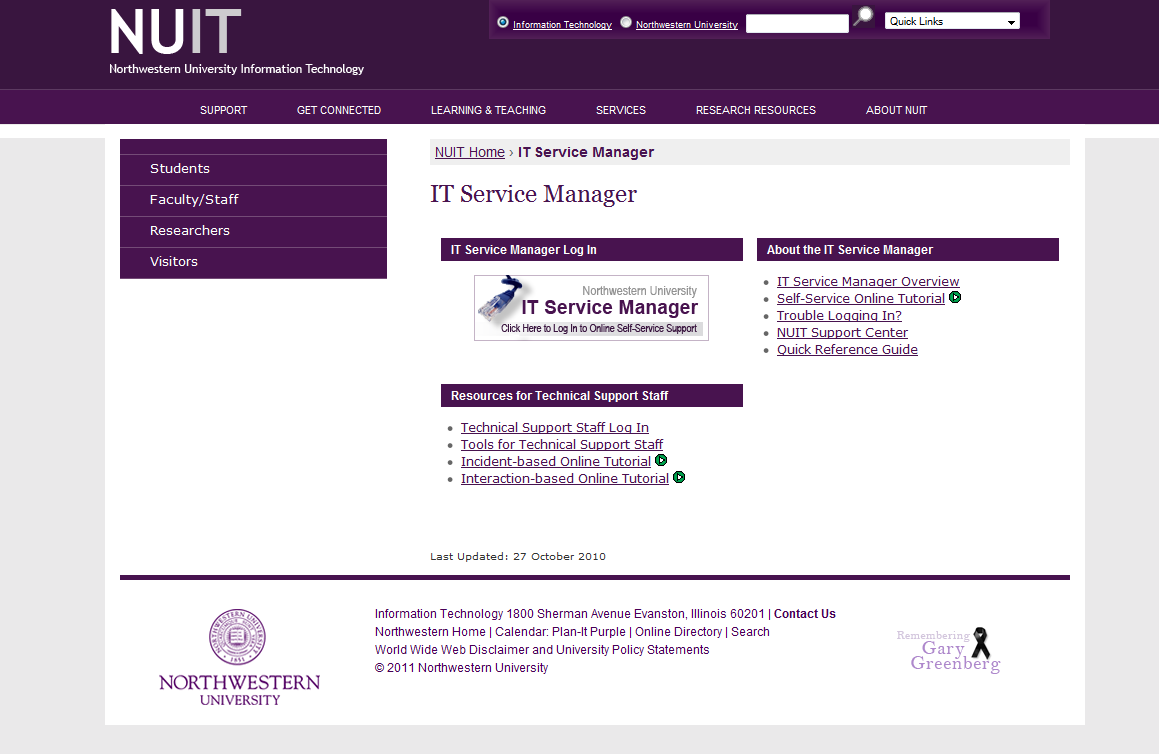 The Future
Continue the journey
Integrate other enterprise system or school level support
Increased efficiencies
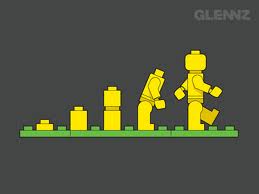 Thank you! Questions?